Date: 01.02.21
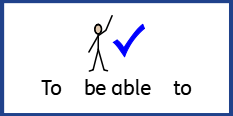 LO: To recognise common 3d shapes in real life contexts.
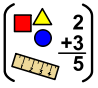 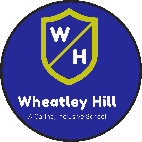 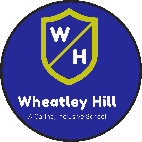 Subject: Maths
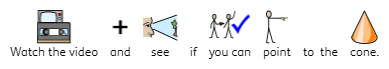 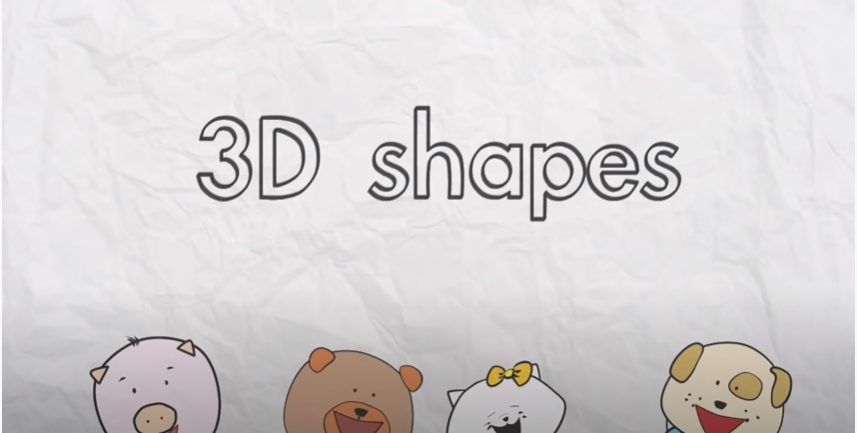 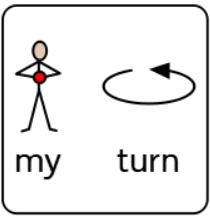 https://www.youtube.com/watch?v=guNdJ5MtX1A
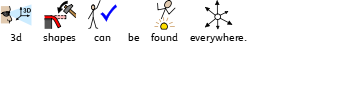 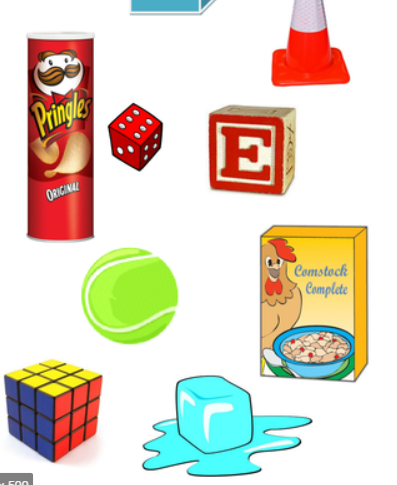 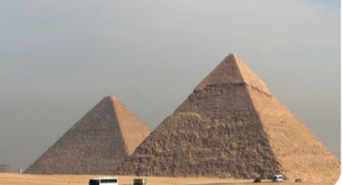 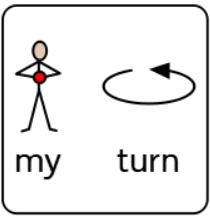 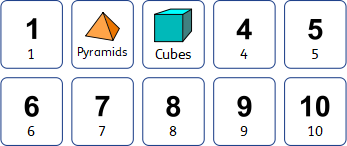 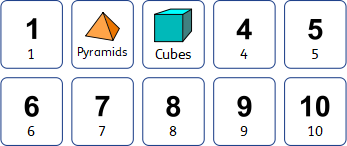 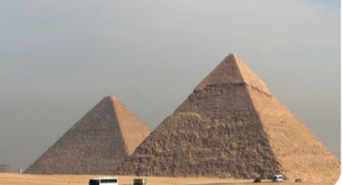 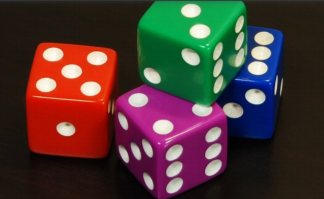 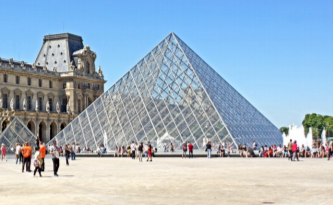 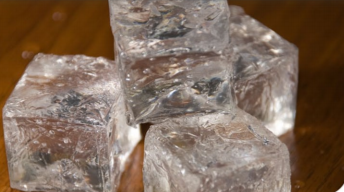 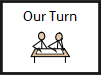 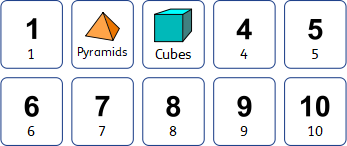 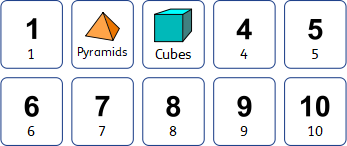 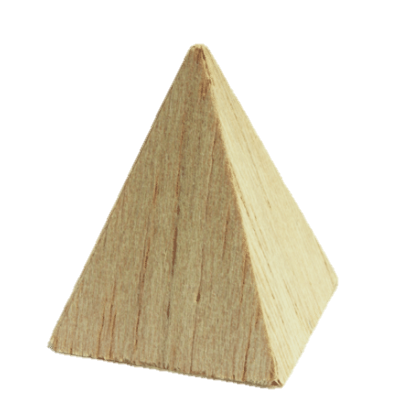 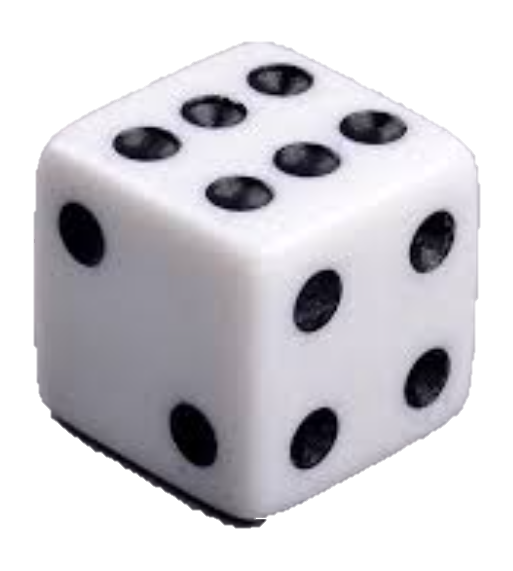 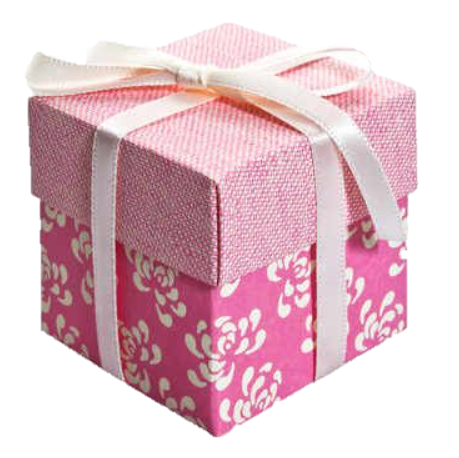 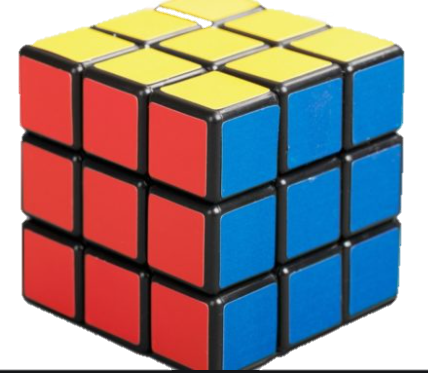 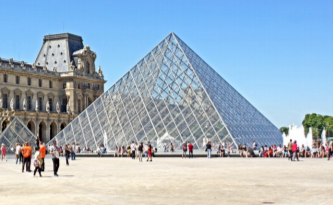 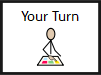 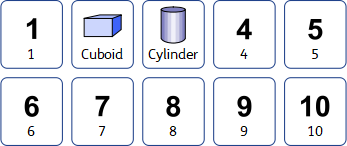 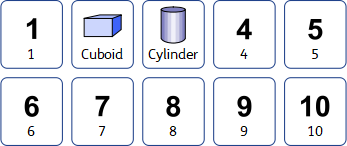 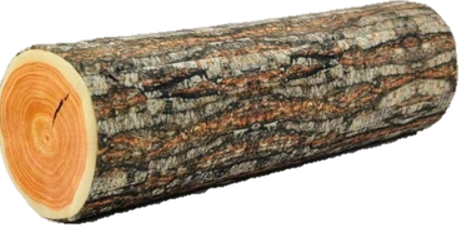 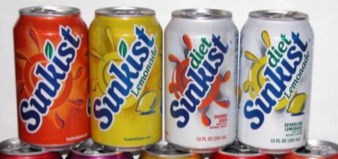 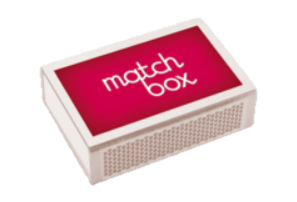 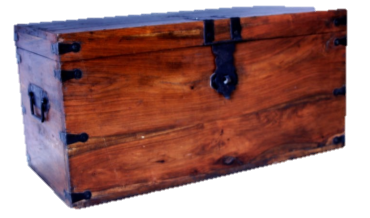 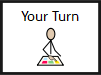 Date: 02.02.21
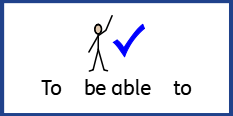 LO: To make a model using 3d shapes.
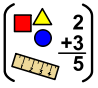 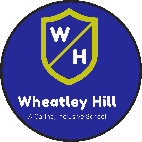 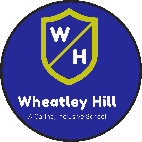 Subject: Maths
Let’s look at some 3d shapes again…
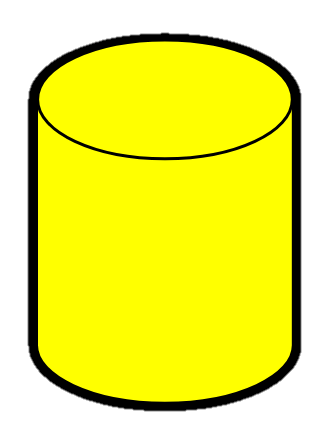 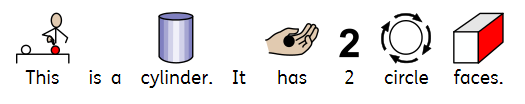 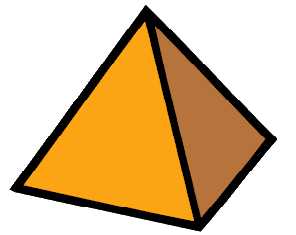 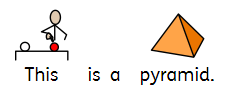 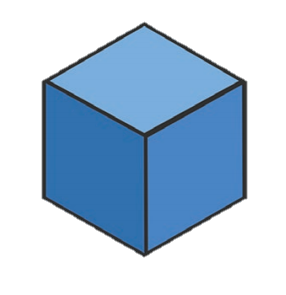 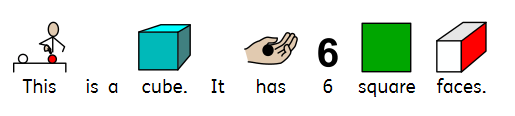 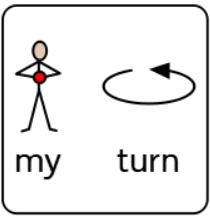 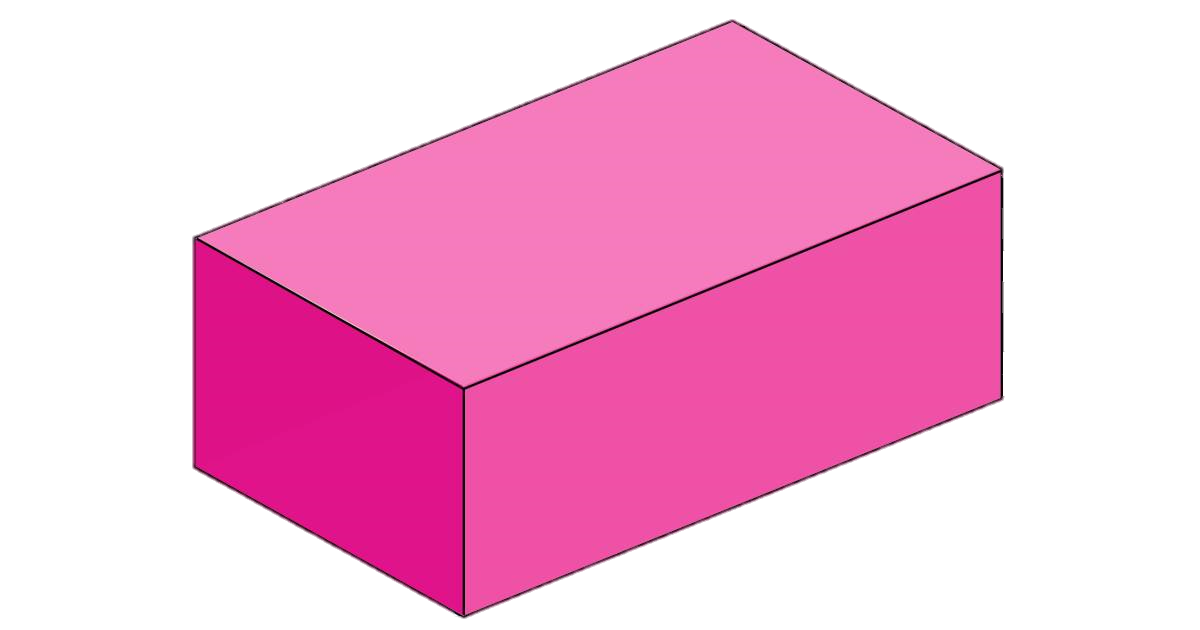 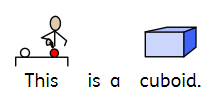 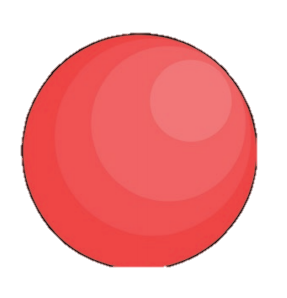 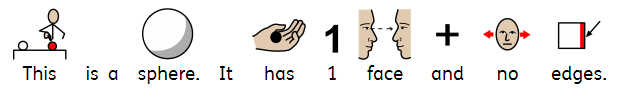 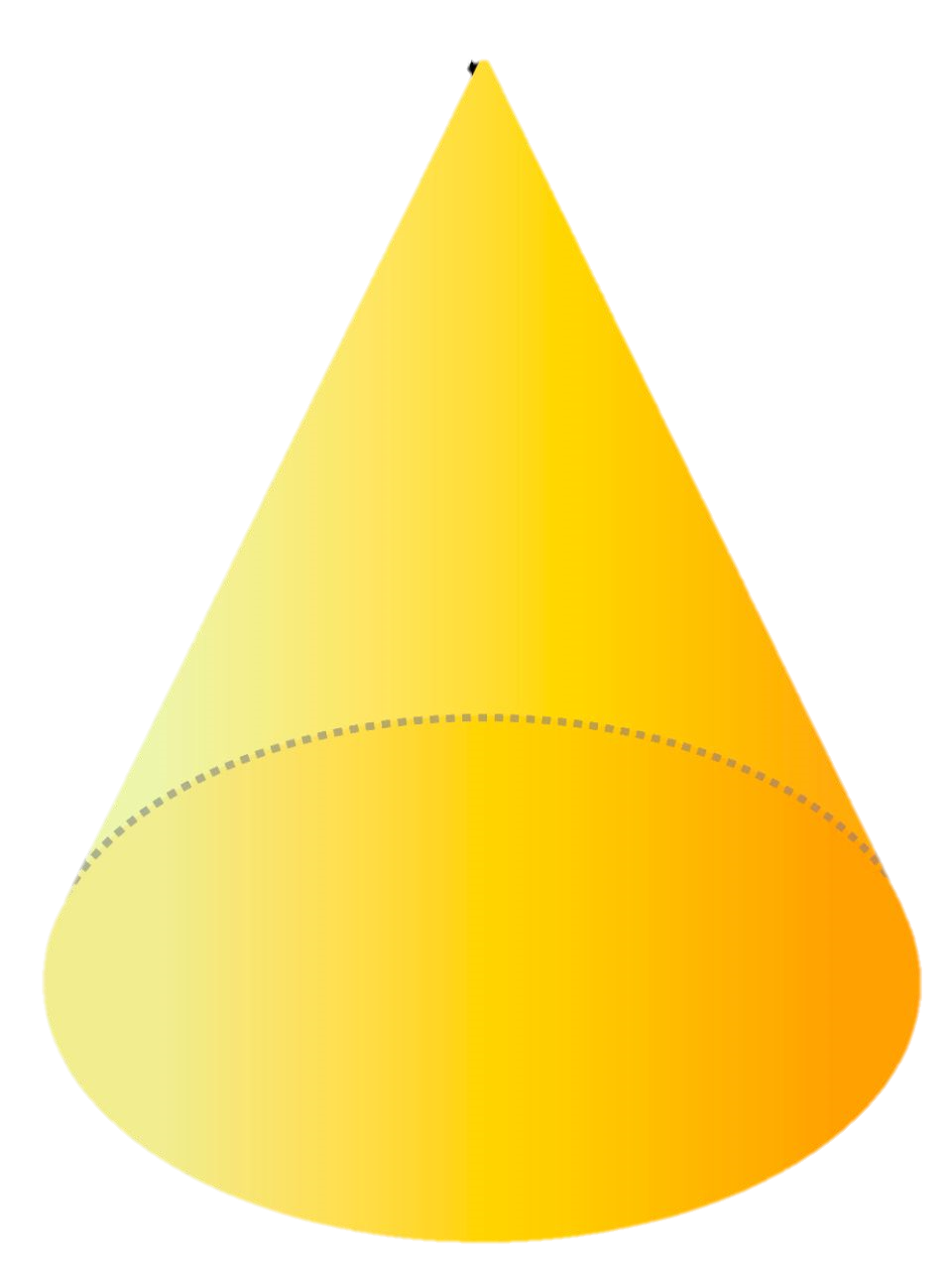 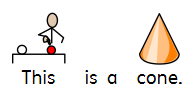 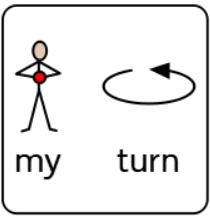 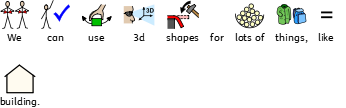 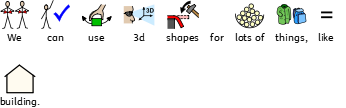 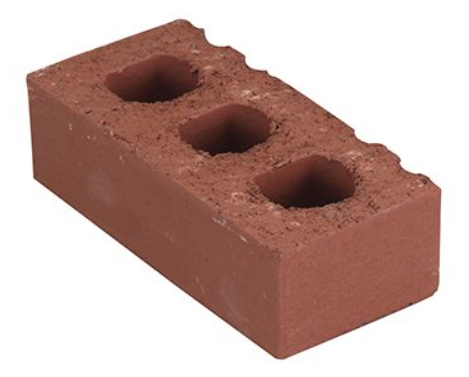 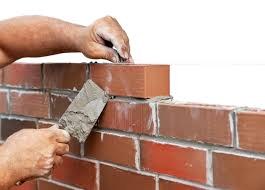 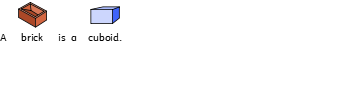 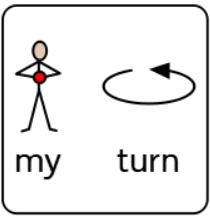 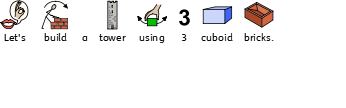 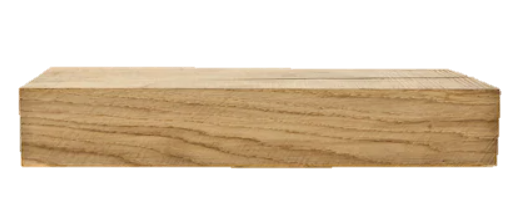 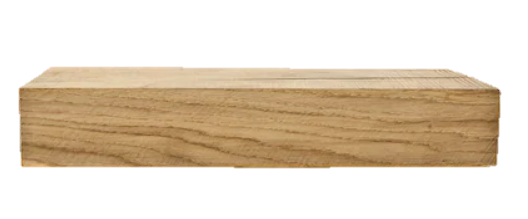 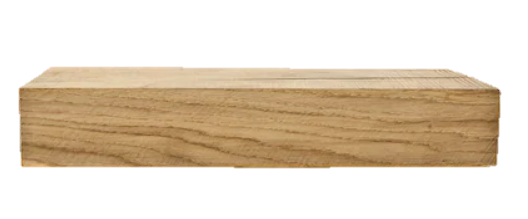 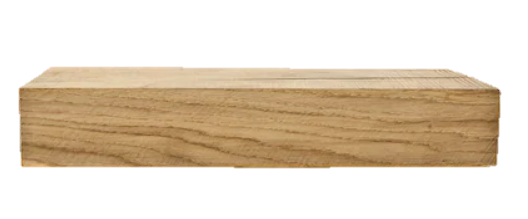 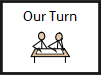 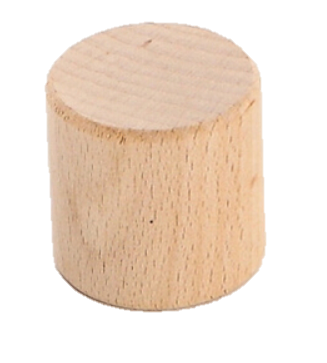 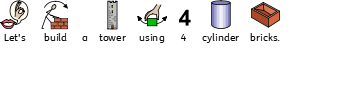 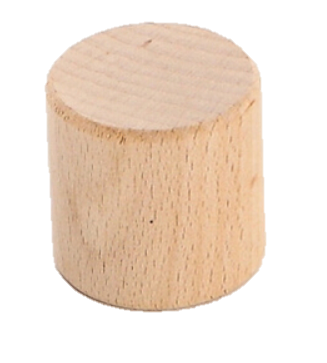 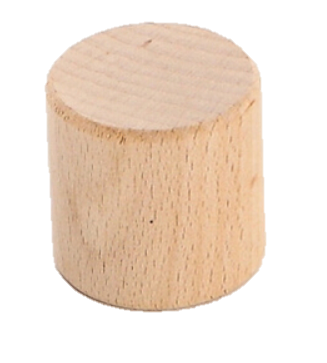 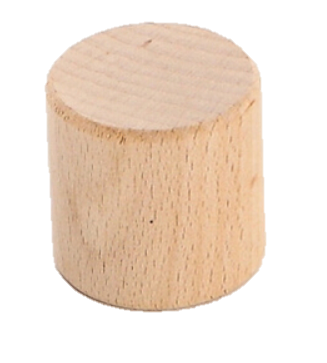 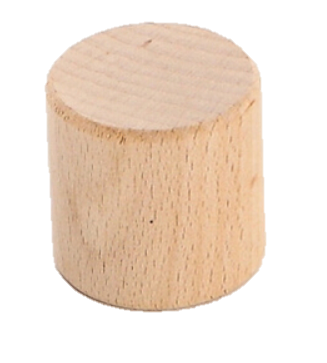 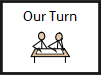 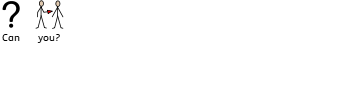 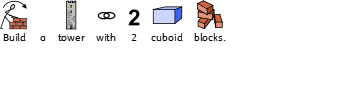 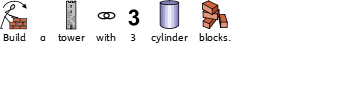 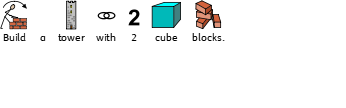 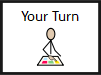 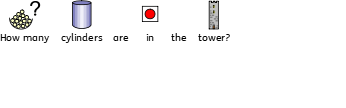 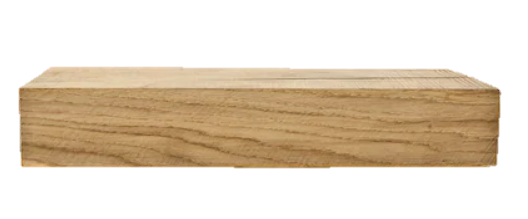 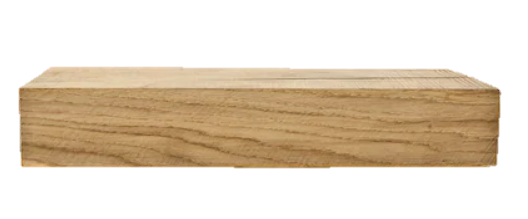 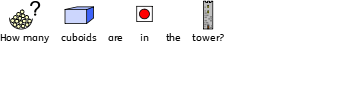 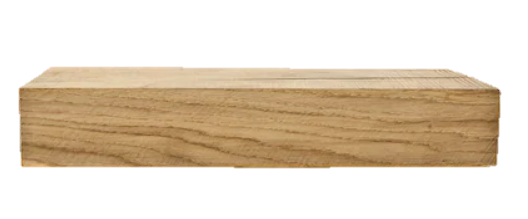 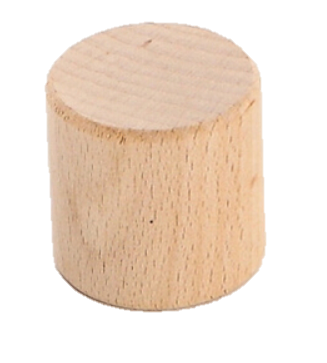 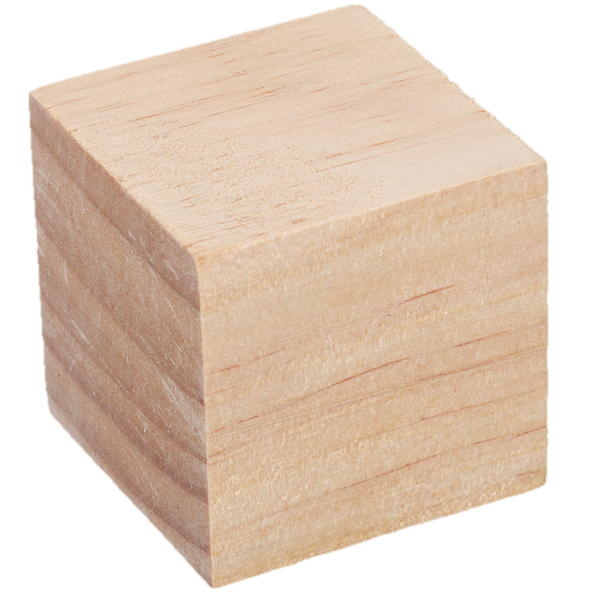 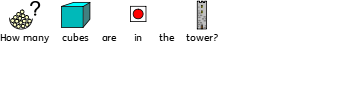 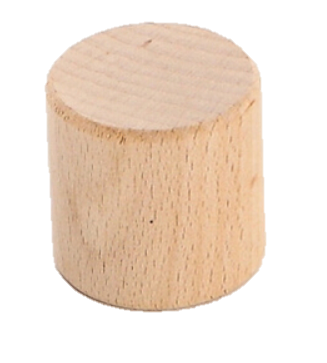 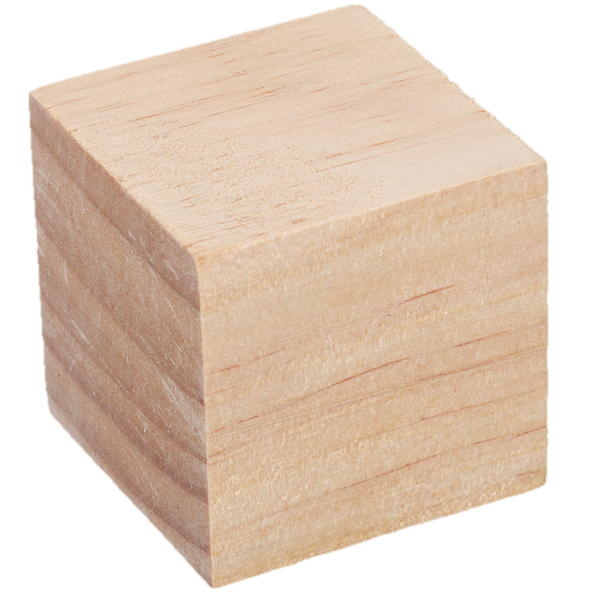 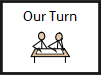 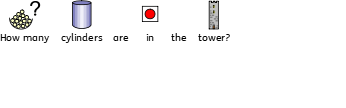 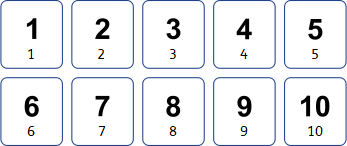 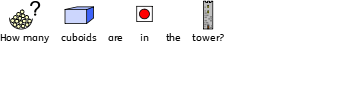 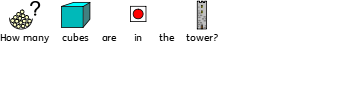 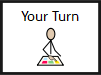 Date: 03.02.21
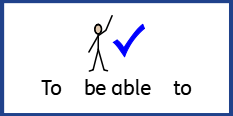 LO: To make a model using 3d shapes.
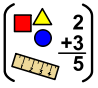 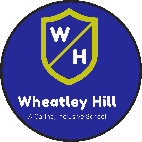 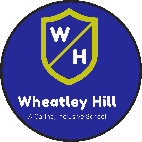 Subject: Maths
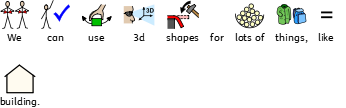 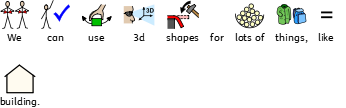 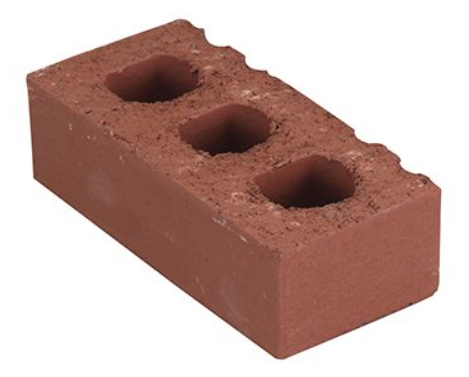 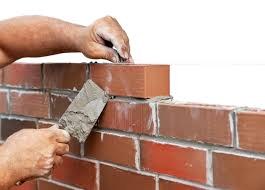 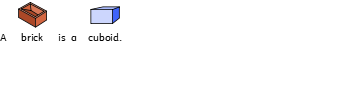 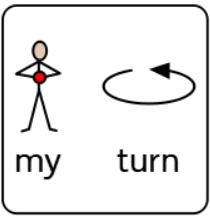 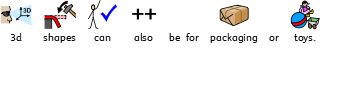 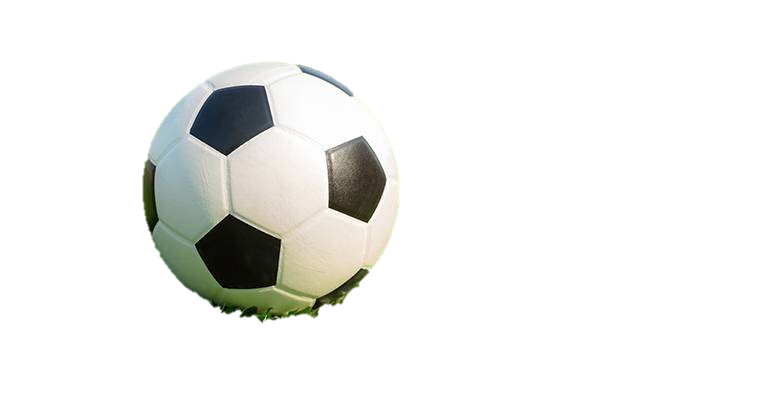 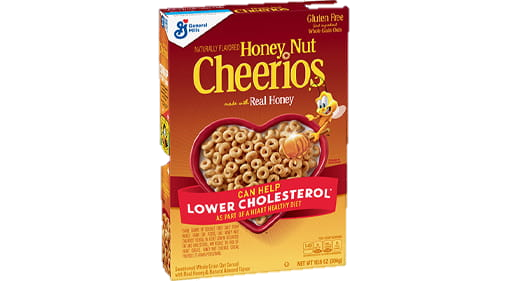 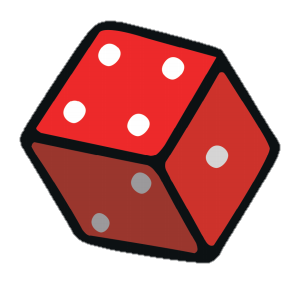 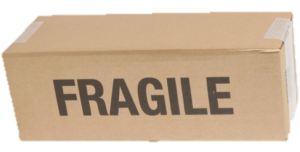 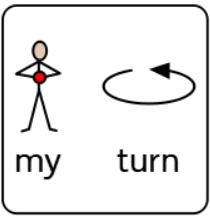 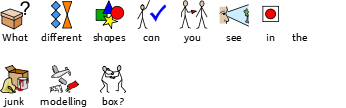 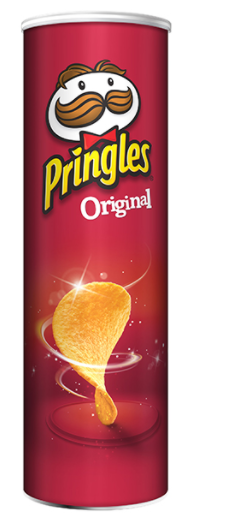 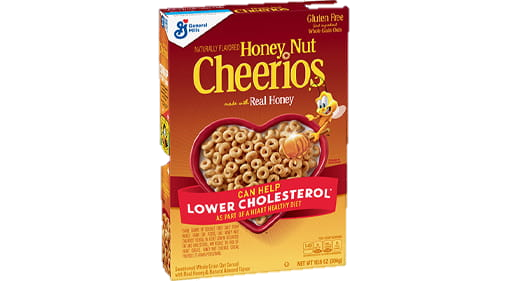 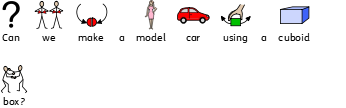 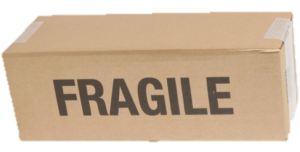 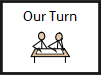 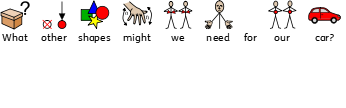 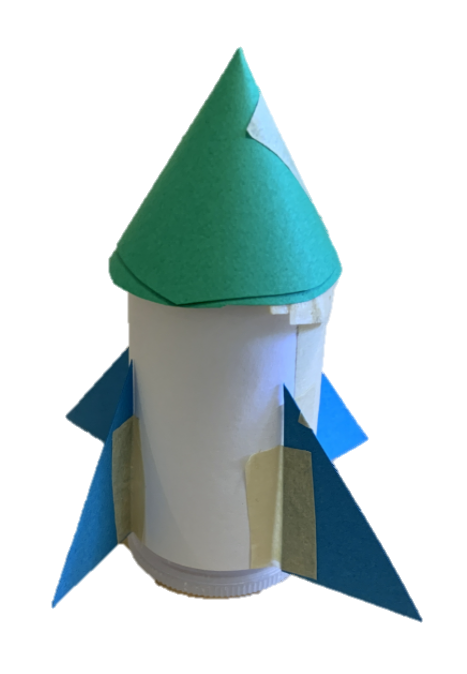 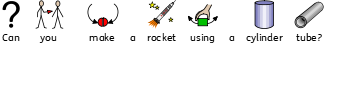 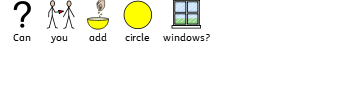 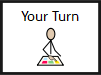 Date: 04.02.21
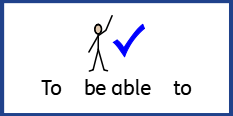 LO: To continue a repeating pattern using 3d shapes.
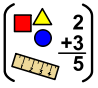 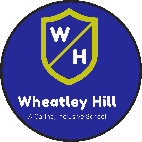 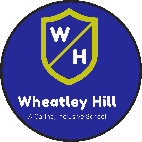 Subject: Maths
Let’s look at some 3d shapes again…
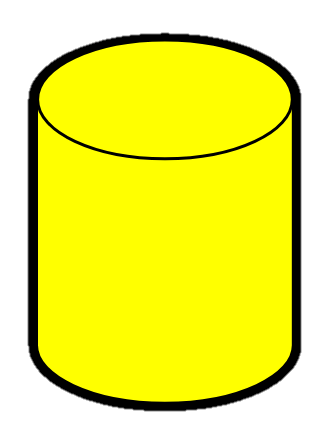 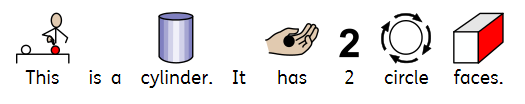 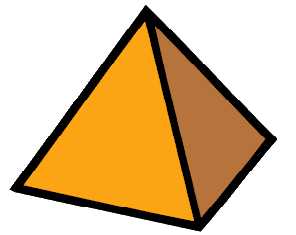 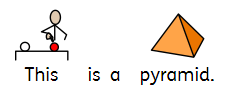 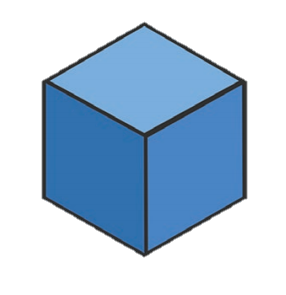 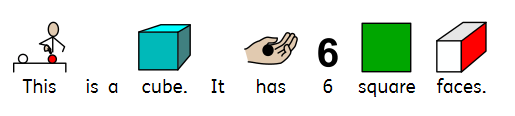 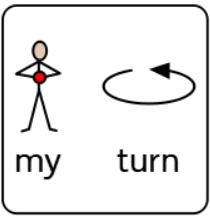 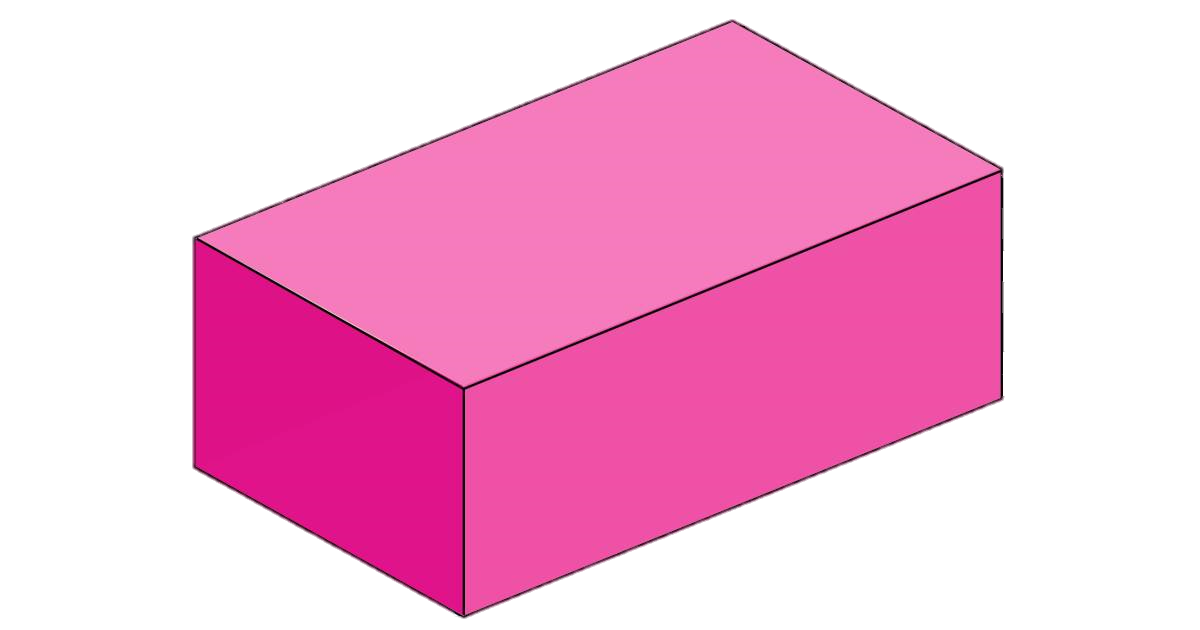 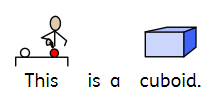 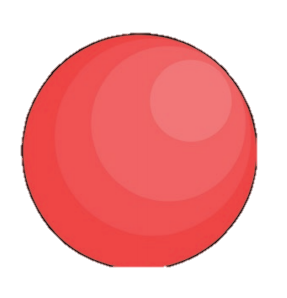 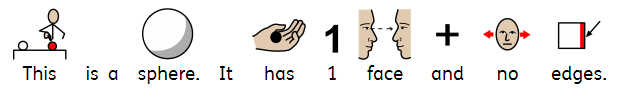 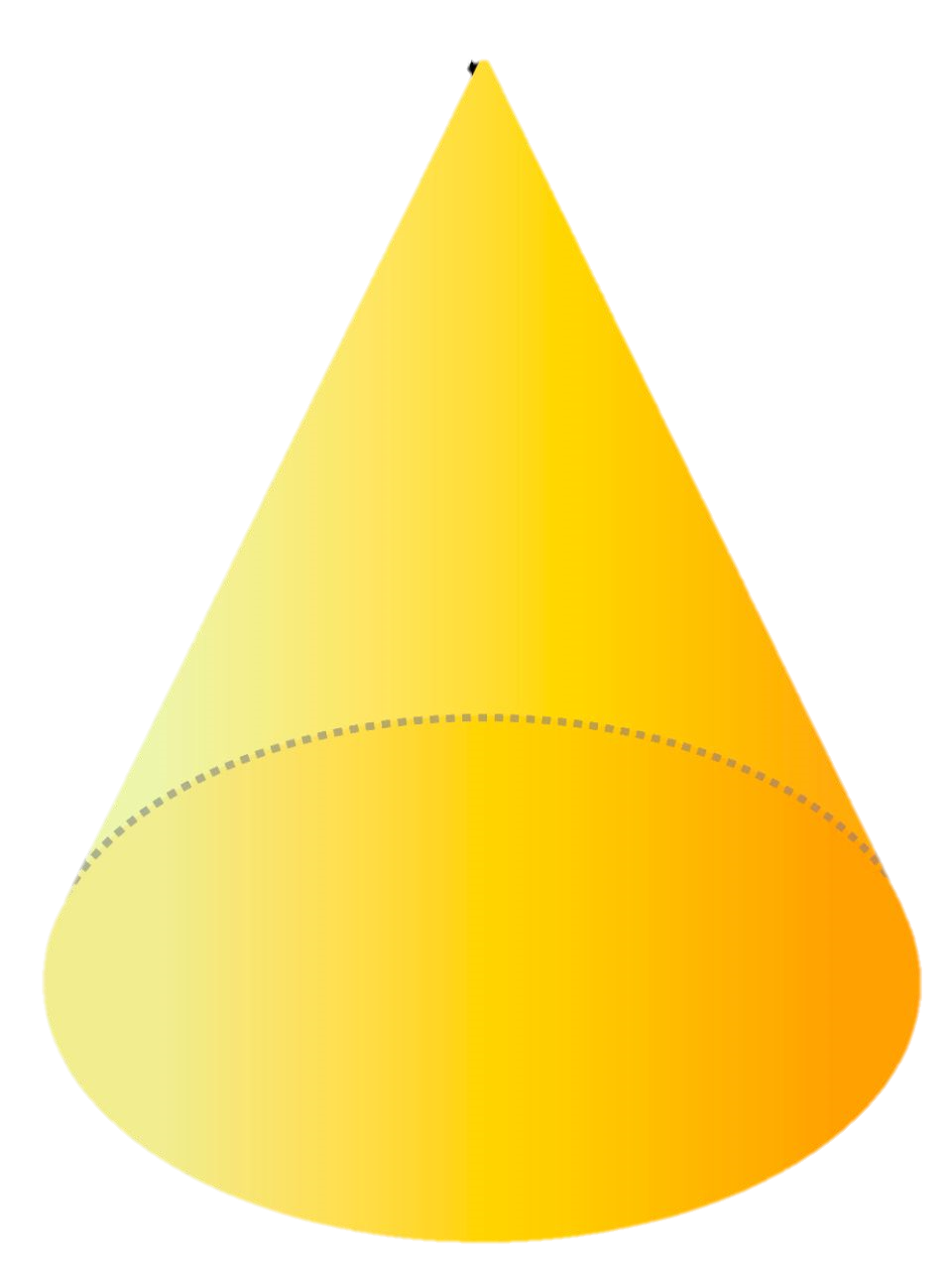 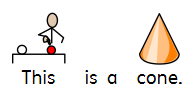 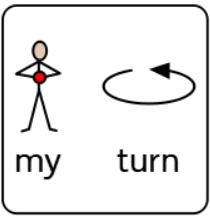 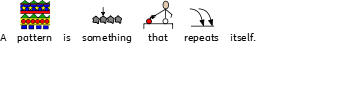 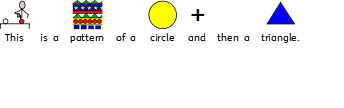 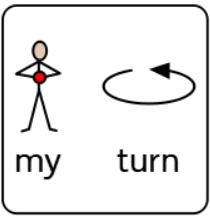 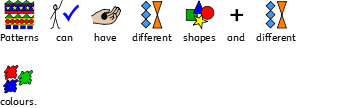 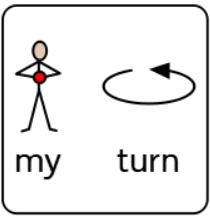 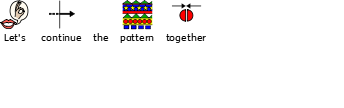 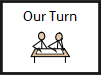 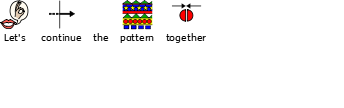 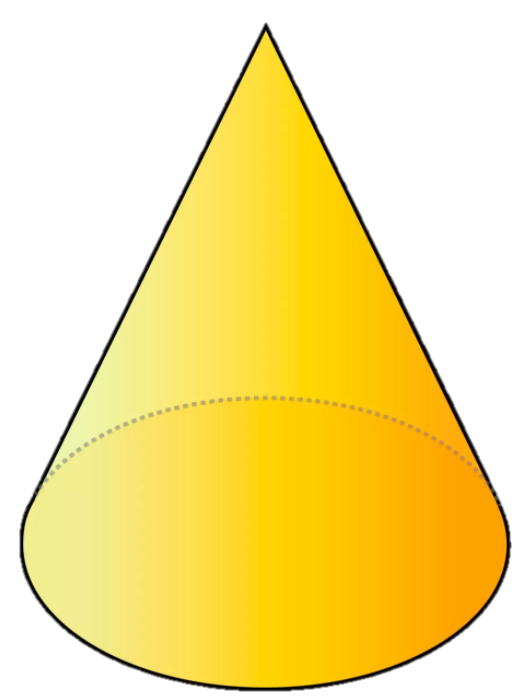 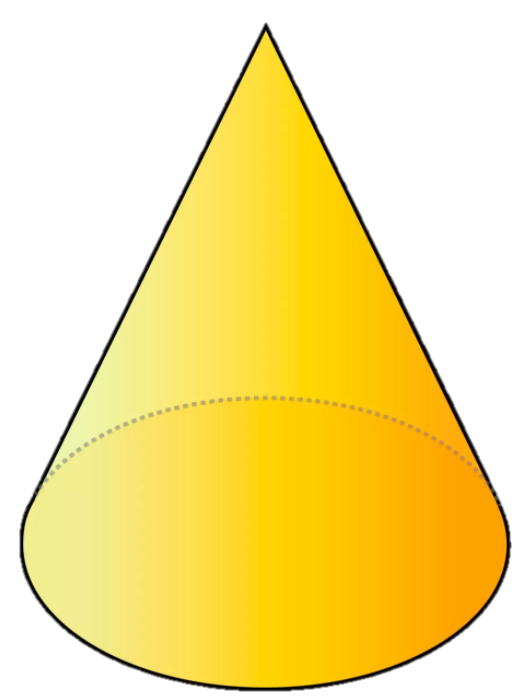 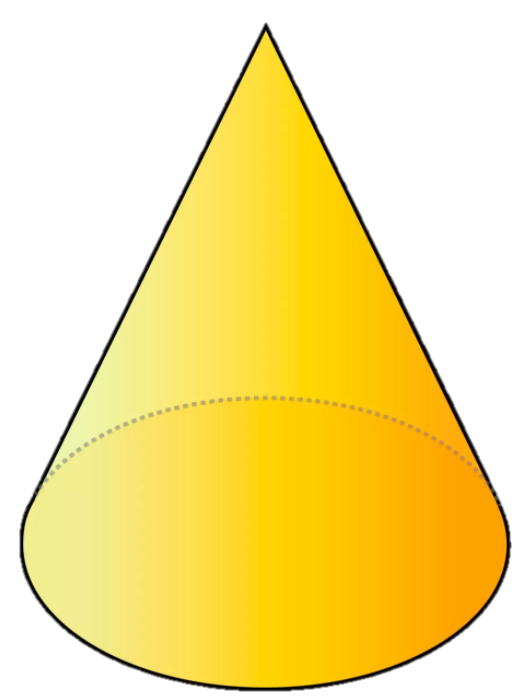 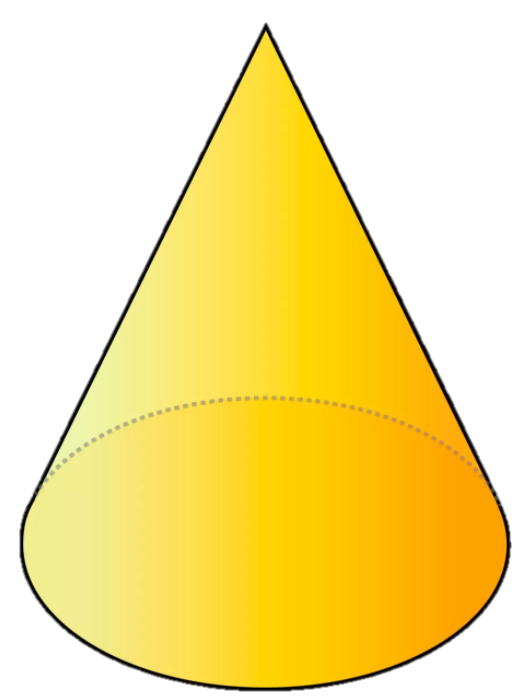 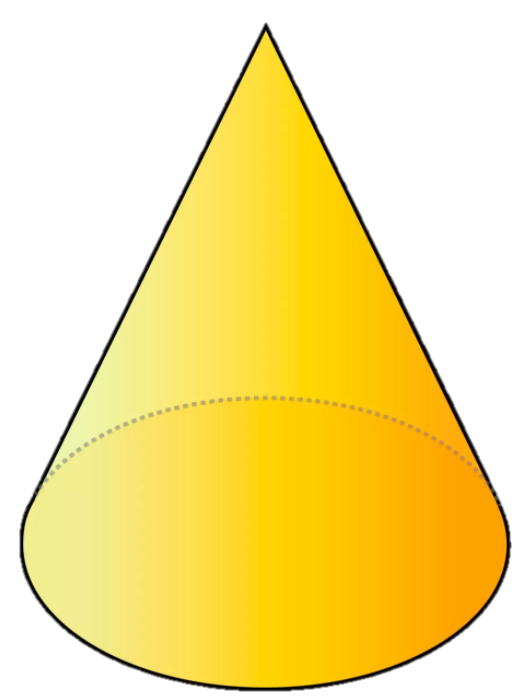 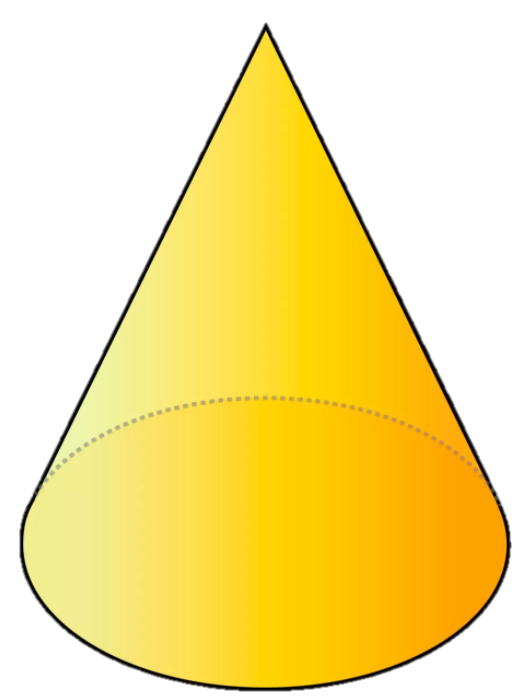 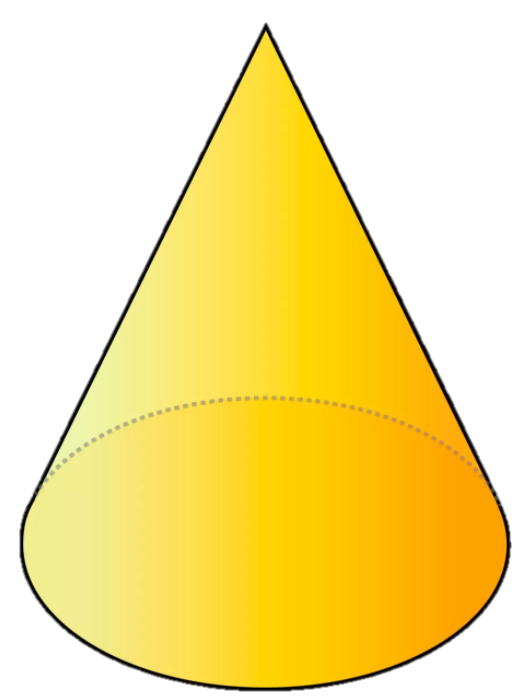 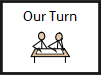 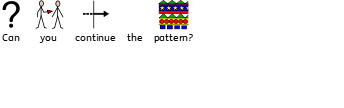 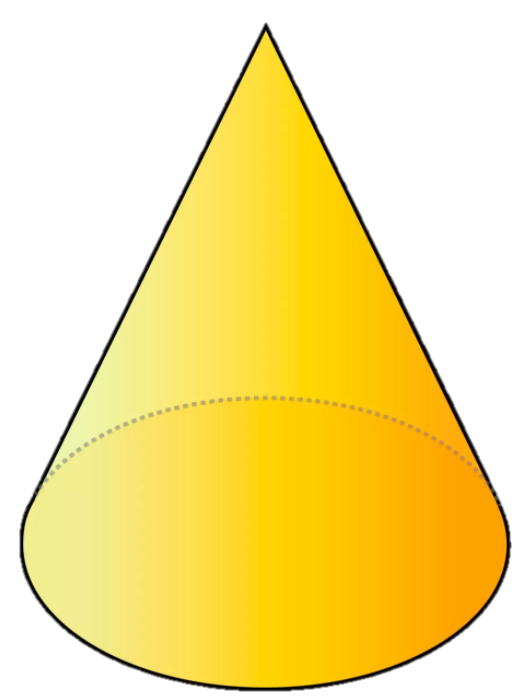 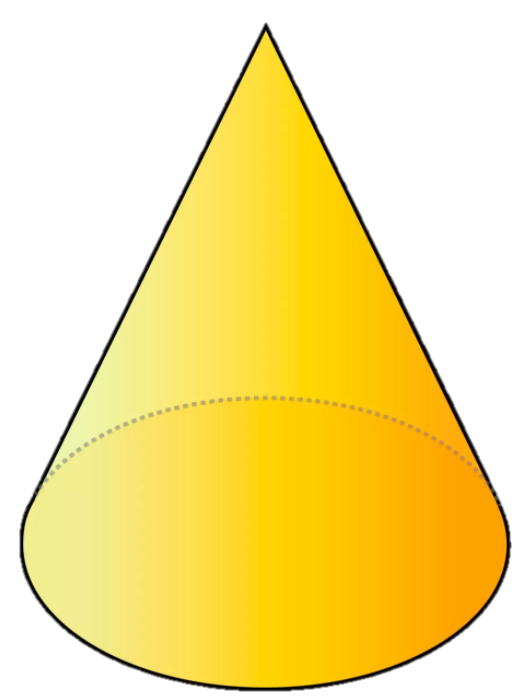 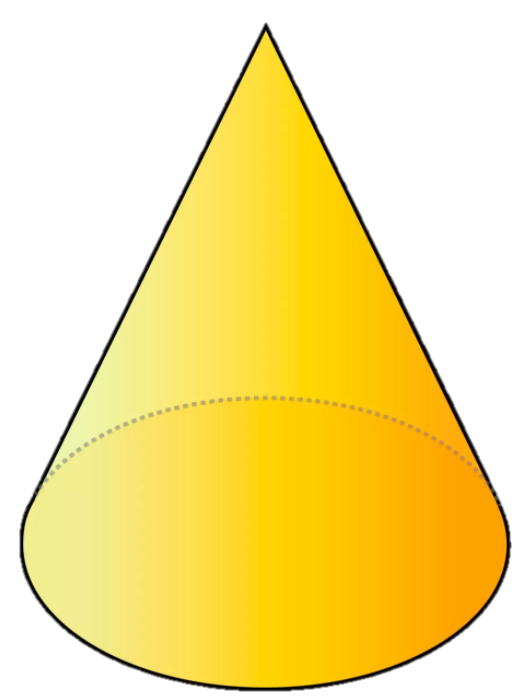 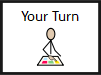 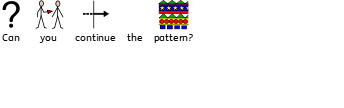 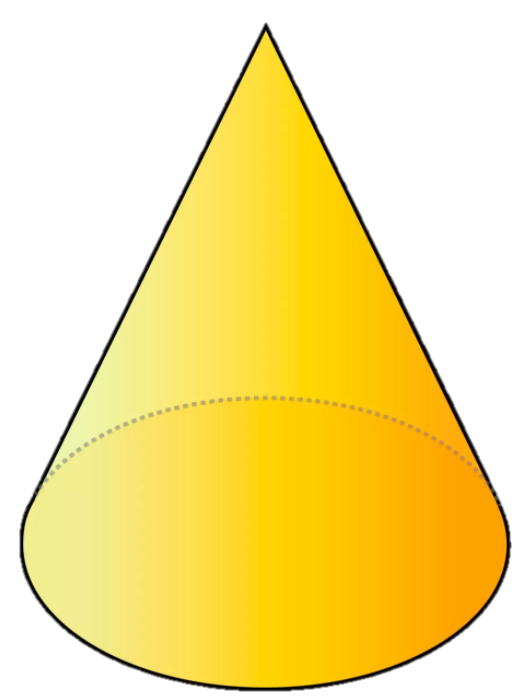 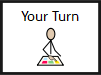 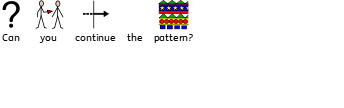 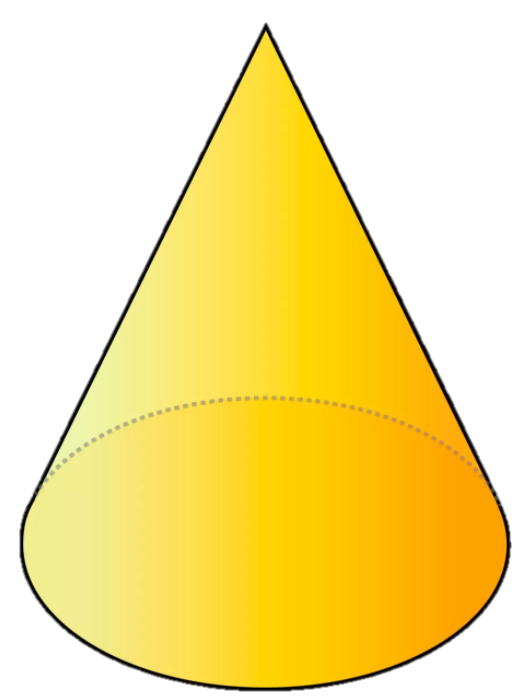 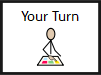 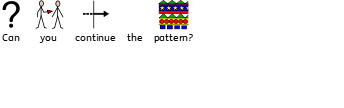 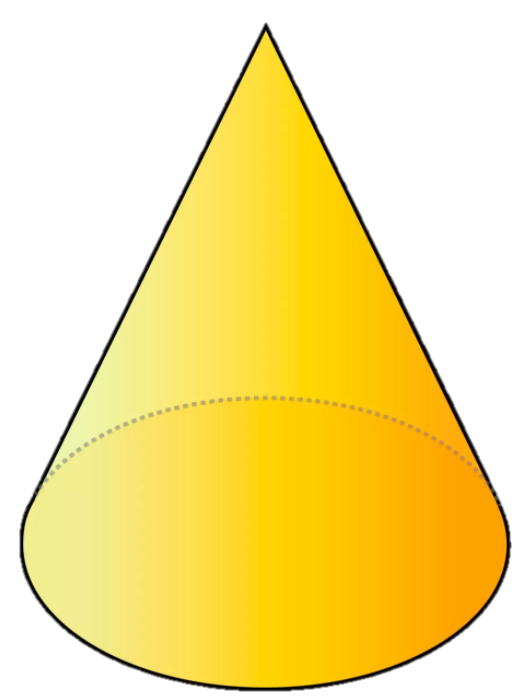 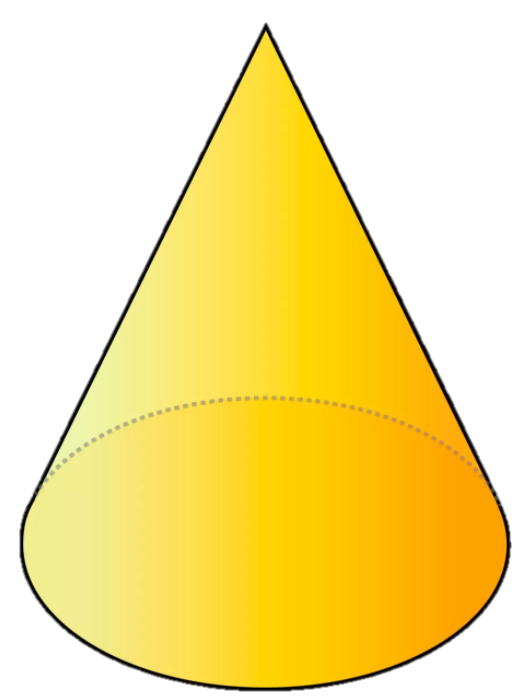 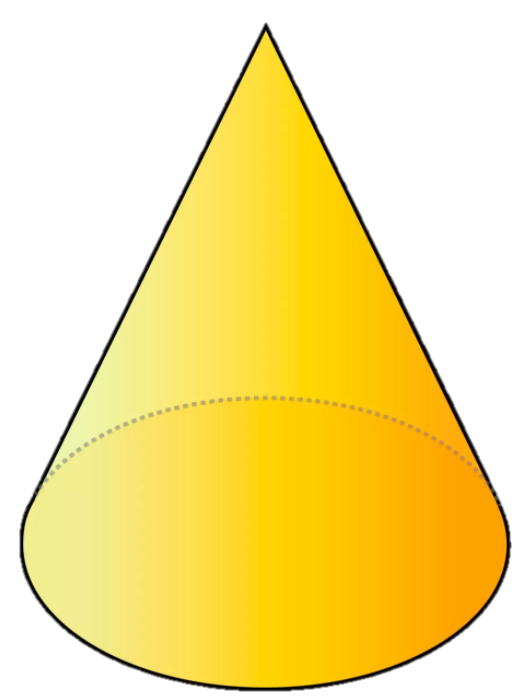 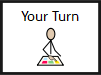 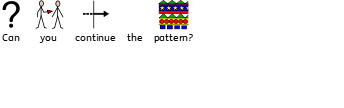 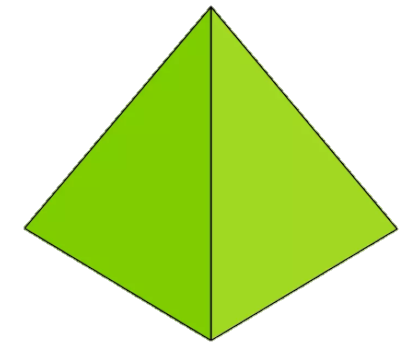 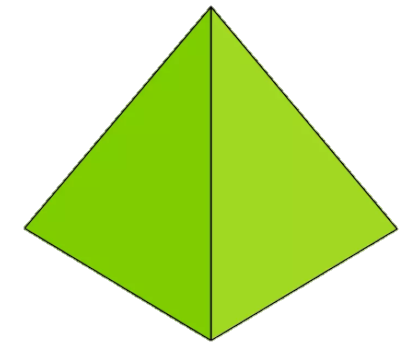 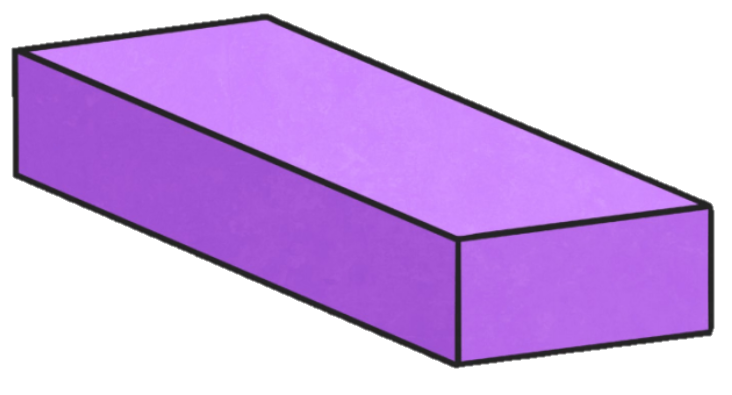 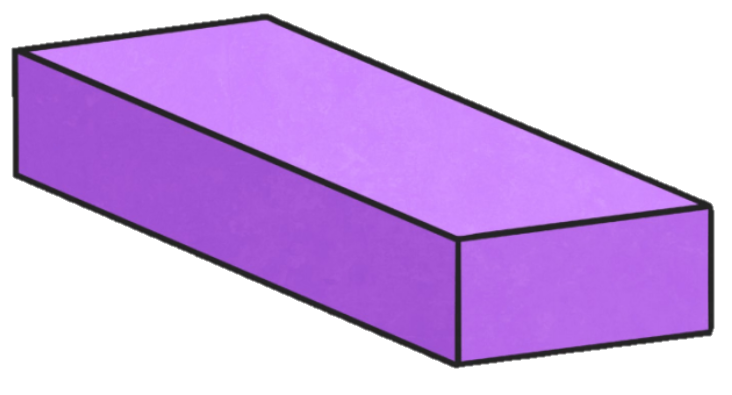 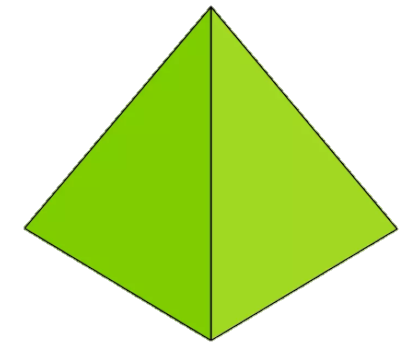 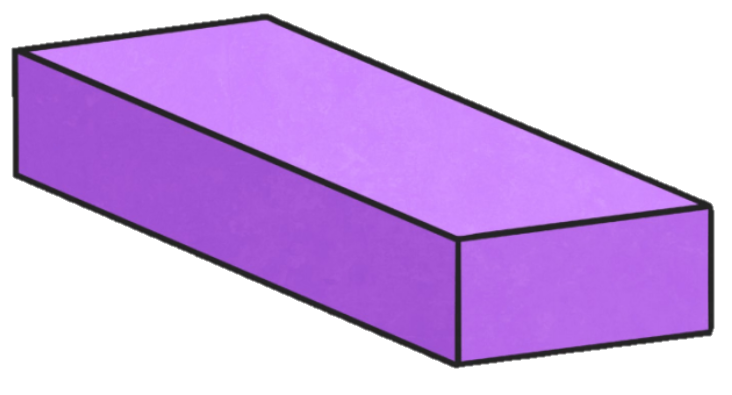 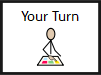 Date: 05.02.21
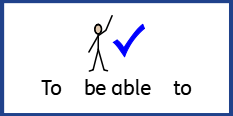 LO: To continue a repeating pattern using 3d shapes.
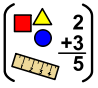 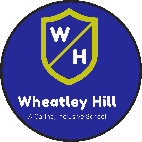 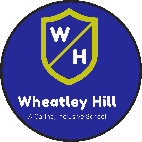 Subject: Maths
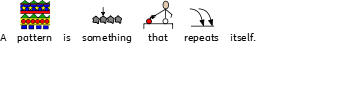 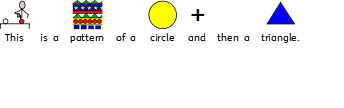 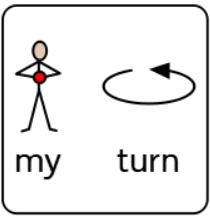 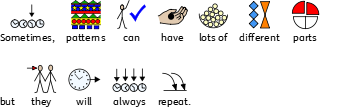 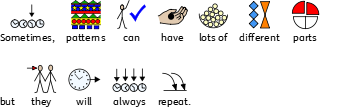 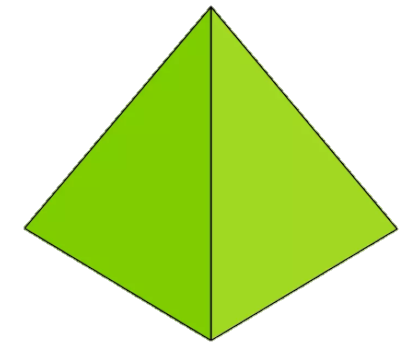 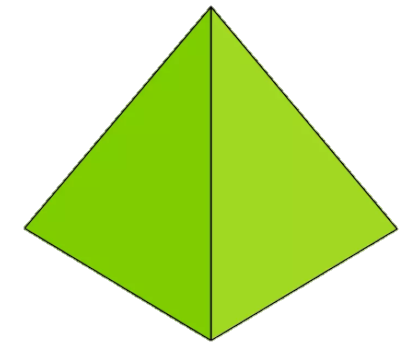 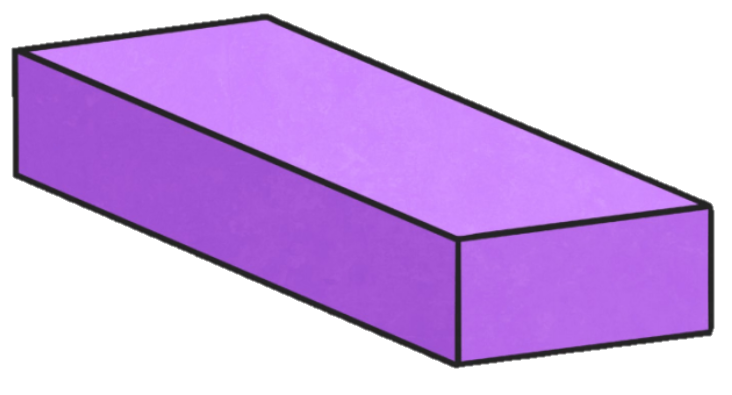 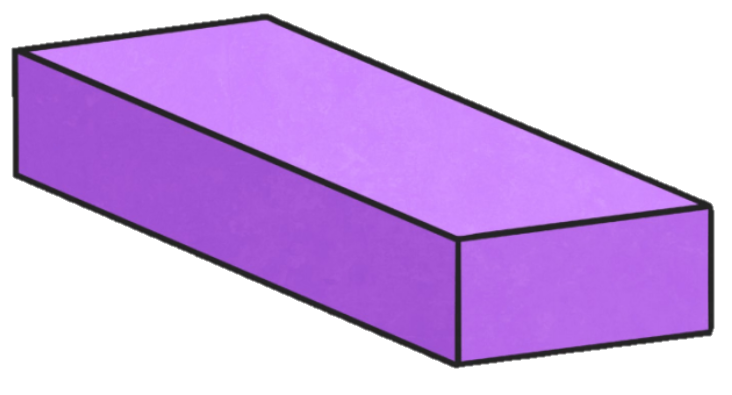 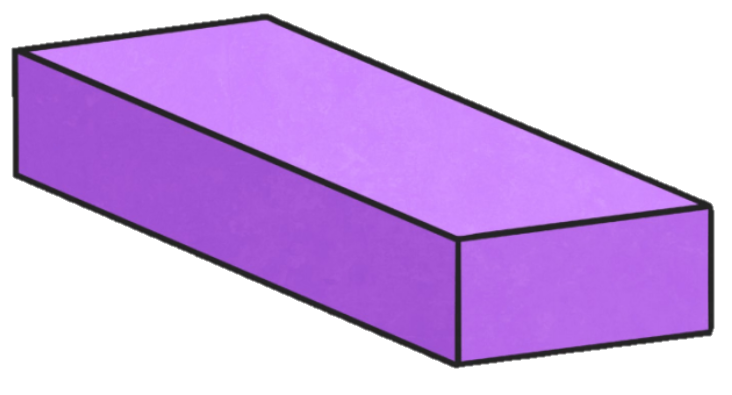 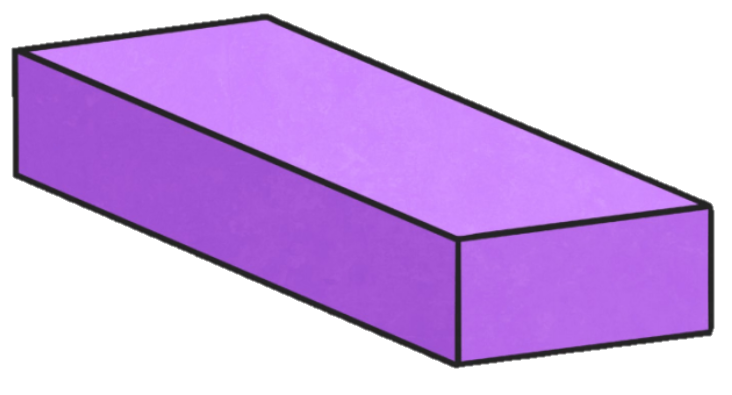 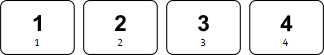 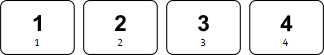 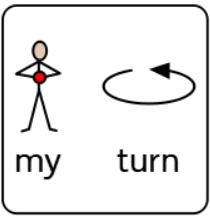 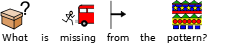 ?
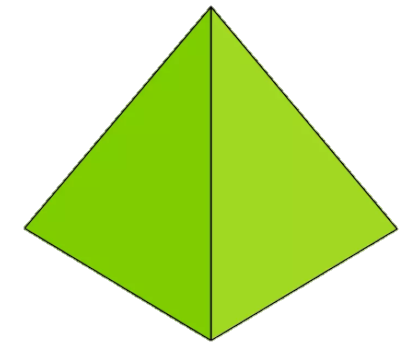 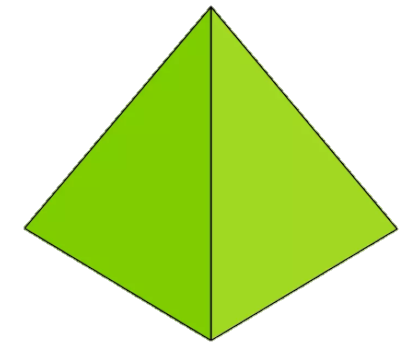 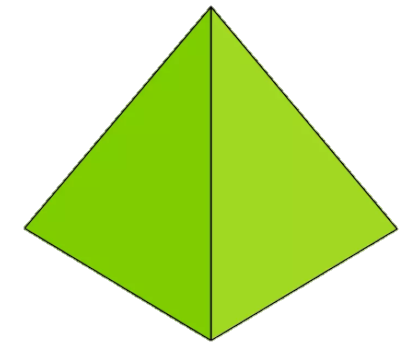 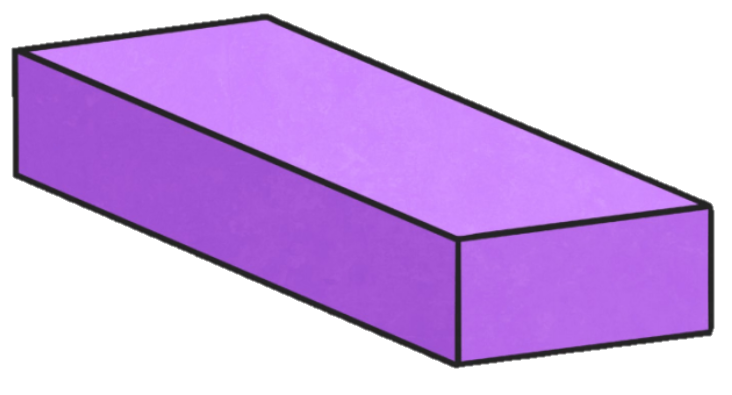 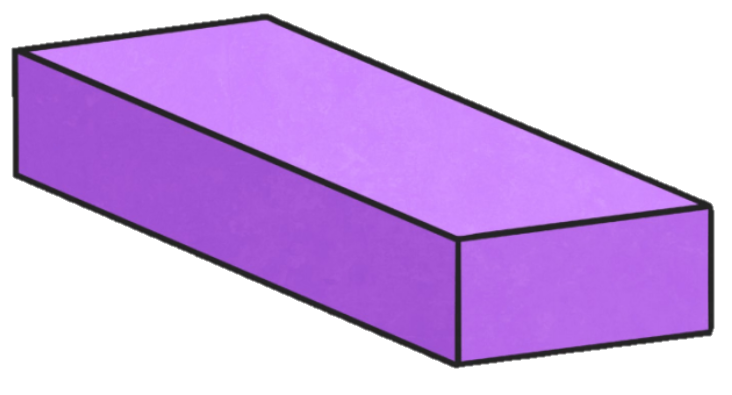 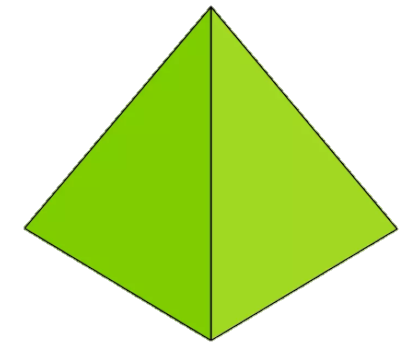 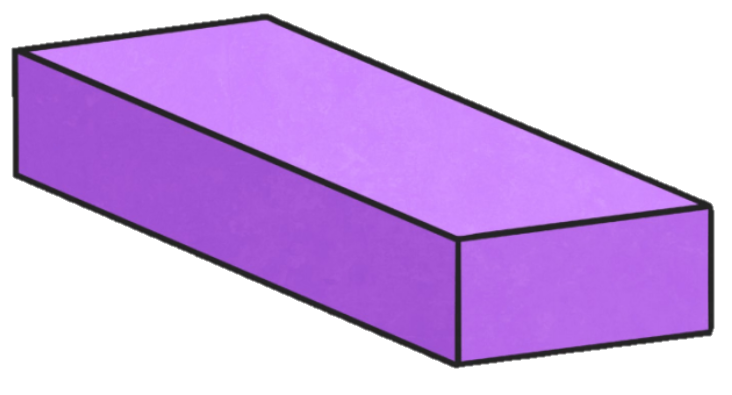 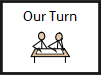 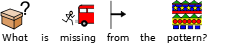 ?
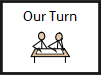 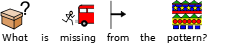 ?
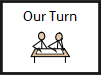 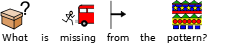 ?
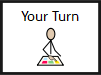 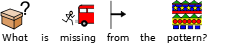 ?
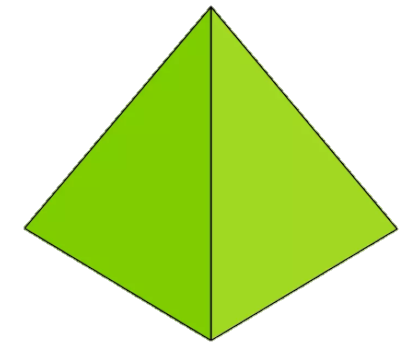 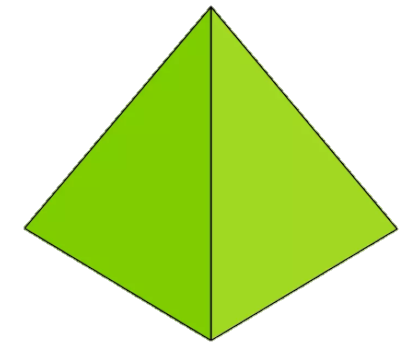 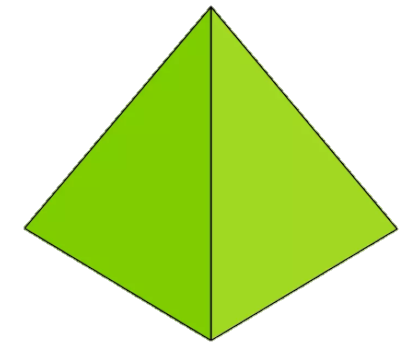 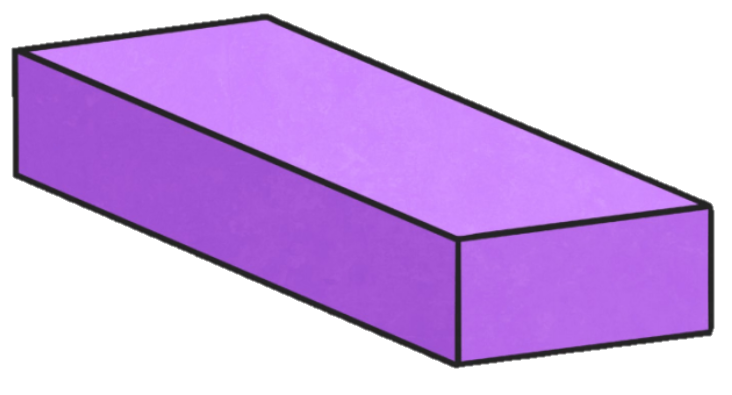 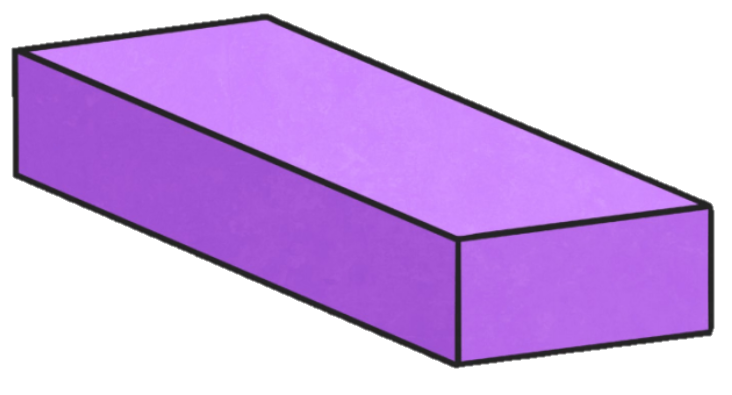 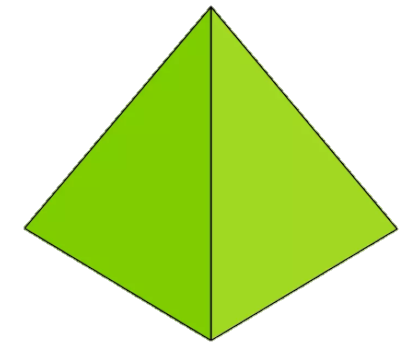 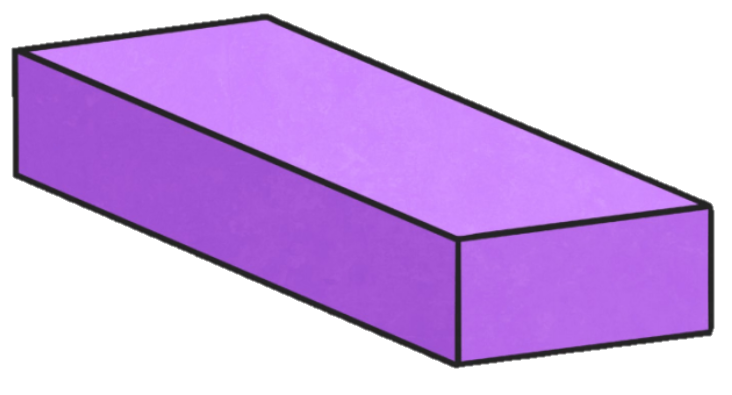 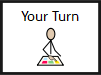 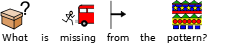 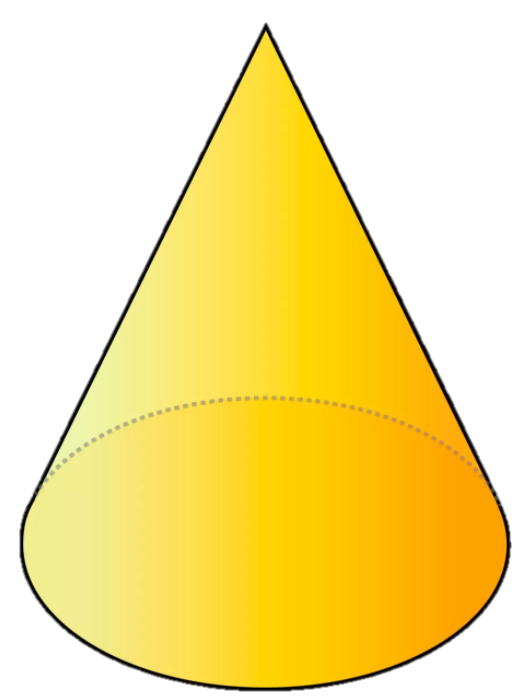 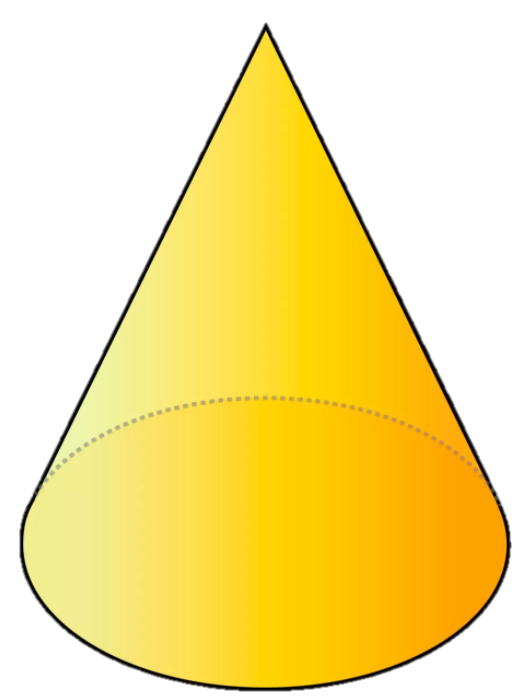 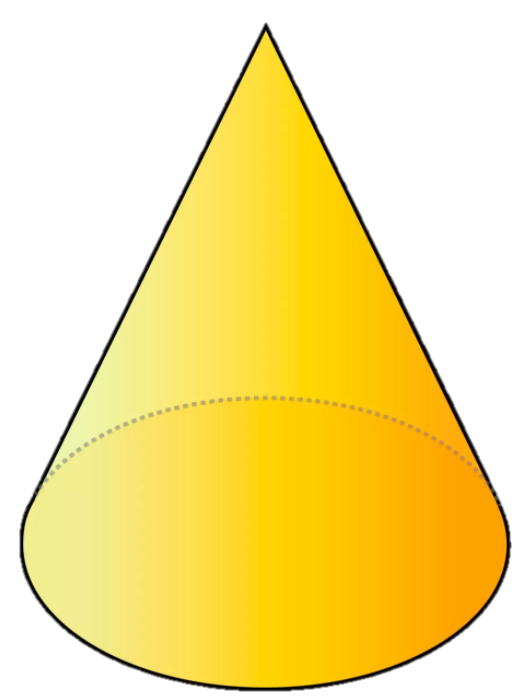 ?
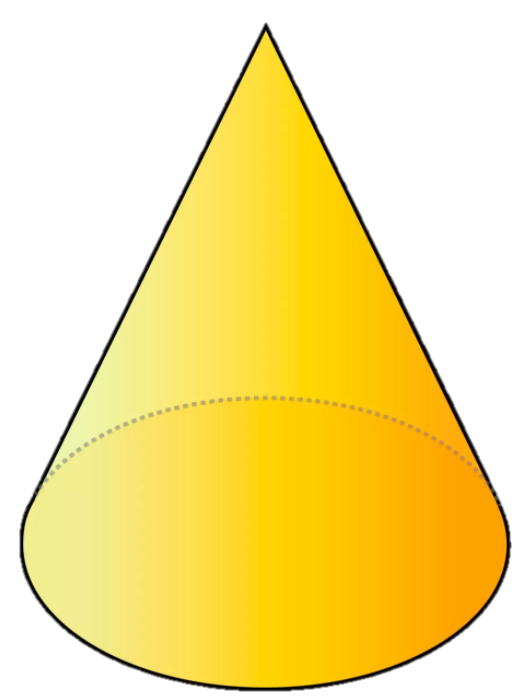 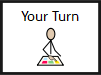 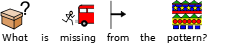 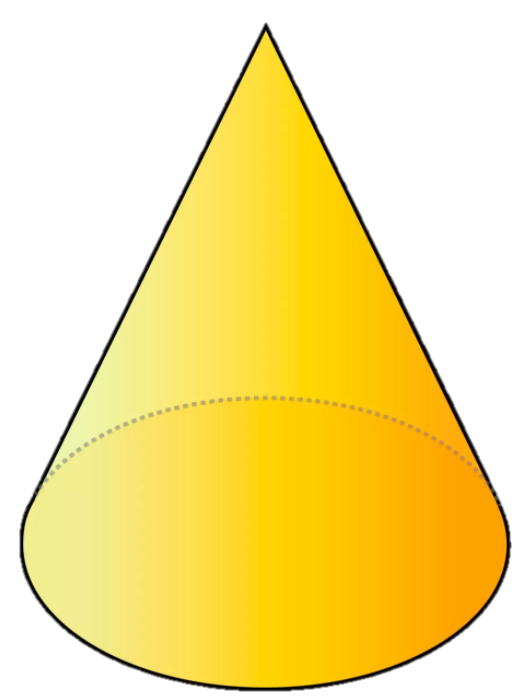 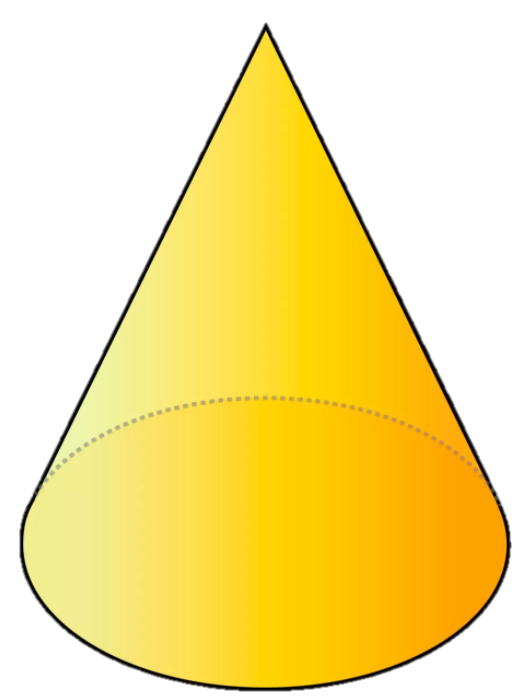 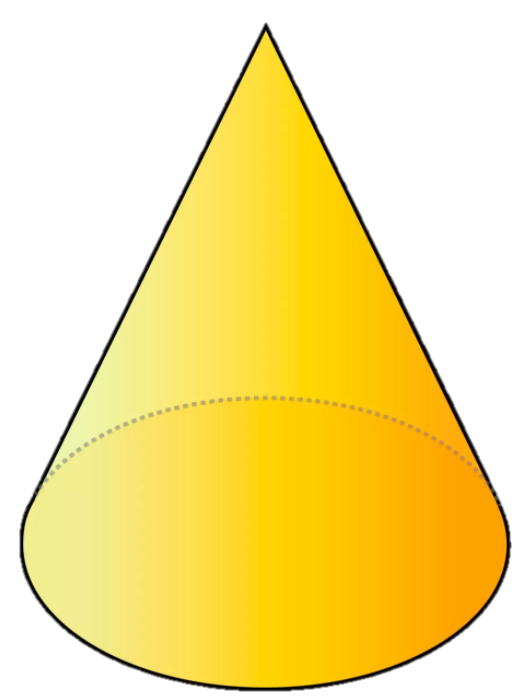 ?
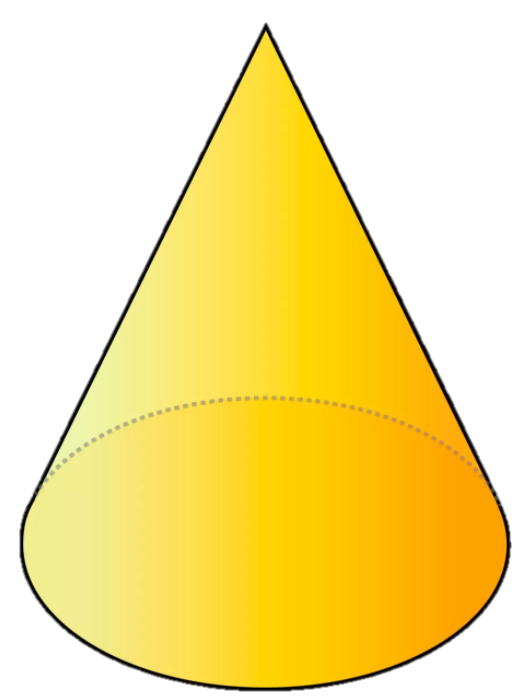 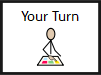 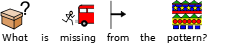 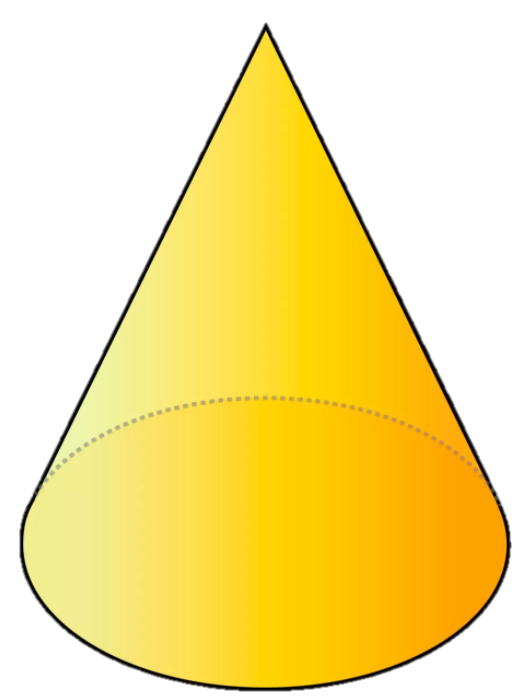 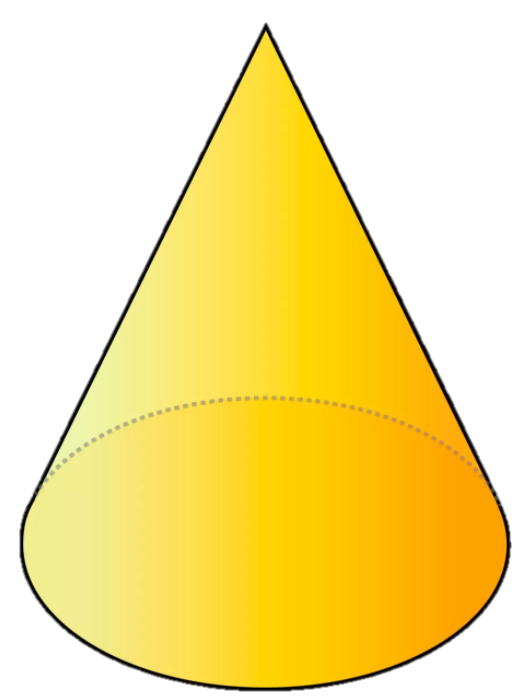 ?
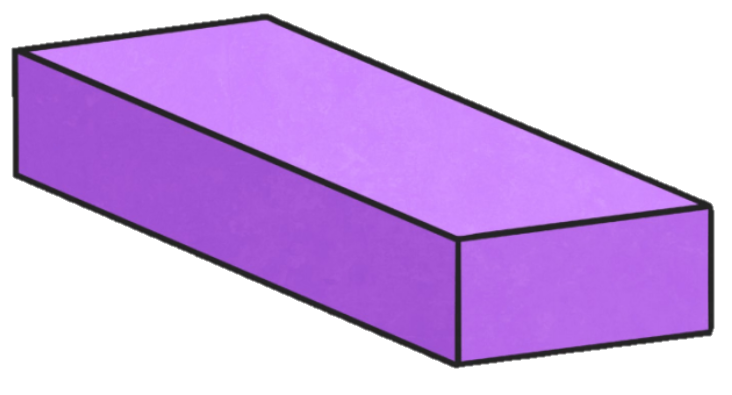 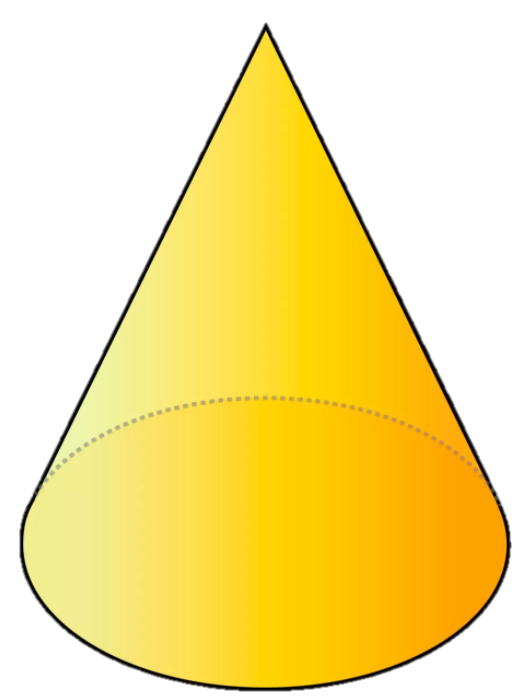 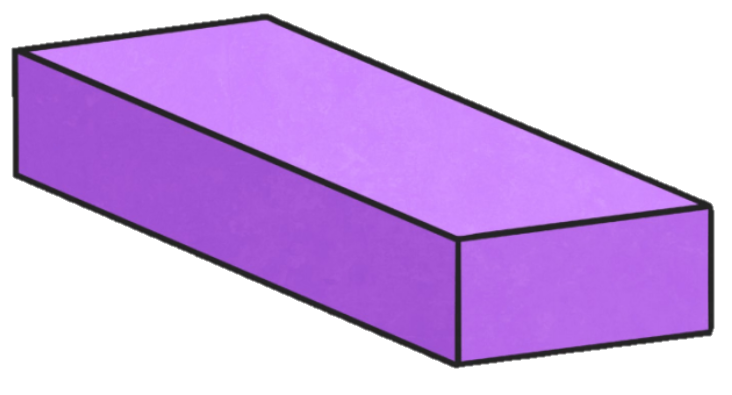 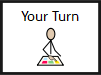